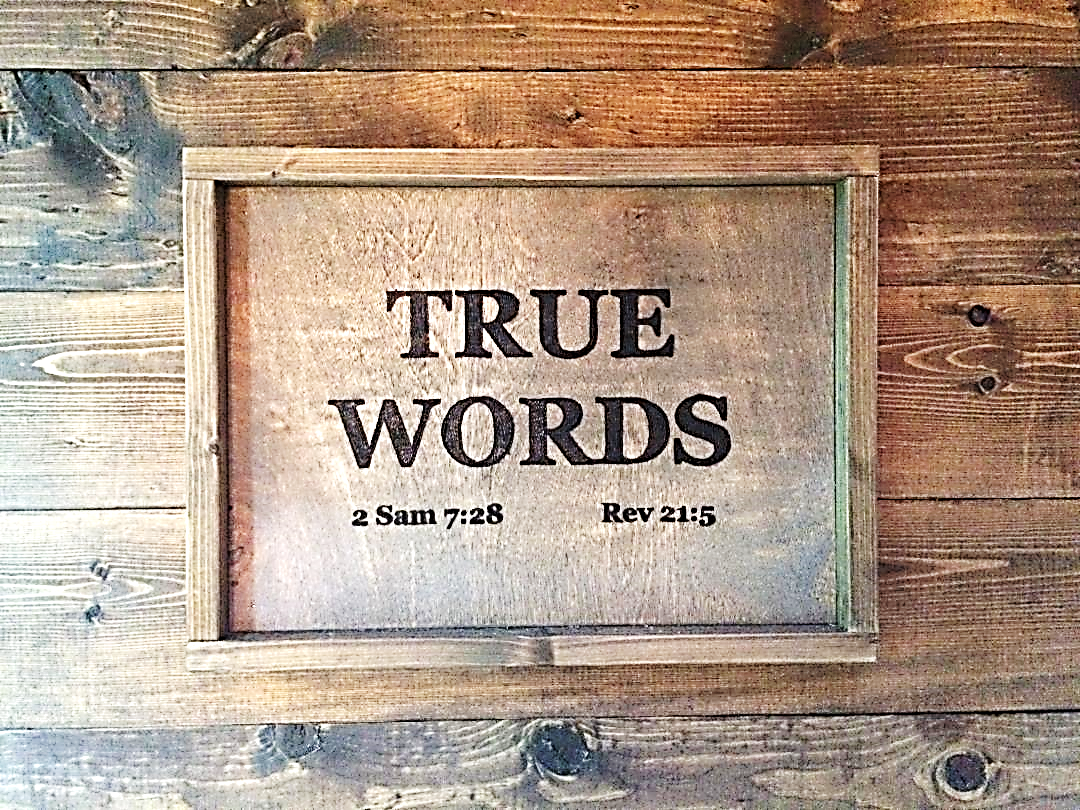 SERMON TITLE
Watch Me So You Can Be Saved
Mark 16:15   And he said unto them, Go ye into all the world, and preach the gospel to every creature.
True Words Christian Church
Psalm 97:10   Ye that love the LORD, hate evil: he preserveth the souls of his saints; he delivereth them out of the hand of the wicked.
True Words Christian Church
Psalm 14:1-3   The fool hath said in his heart, There is no God. They are corrupt, they have done abominable works, there is none that doeth good.  2 The LORD looked down from heaven upon the children of men, to see if there were any that did understand, and seek God.  3 They are all gone aside, they are all together become filthy: there is none that doeth good, no, not one.
True Words Christian Church
Romans 3:10-12   As it is written, There is none righteous, no, not one:  11 There is none that understandeth, there is none that seeketh after God.  12 They are all gone out of the way, they are together become unprofitable; there is none that doeth good, no, not one.
True Words Christian Church
Job 14:4   Who can bring a clean thing out of an unclean? not one.
True Words Christian Church
Job 15:14   What is man, that he should be clean? and he which is born of a woman, that he should be righteous?
True Words Christian Church
Job 15:16   How much more abominable and filthy is man, which drinketh iniquity like water?
True Words Christian Church
Job 25:4   How then can man be justified with God? or how can he be clean that is born of a woman?
True Words Christian Church
Mark 10:18   And Jesus said unto him, Why callest thou me good? there is none good but one, that is, God.
True Words Christian Church
1 John 1:8   If we say that we have no sin, we deceive ourselves, and the truth is not in us.
True Words Christian Church
Exodus 20:17   Thou shalt not covet thy neighbour's house, thou shalt not covet thy neighbour's wife, nor his manservant, nor his maidservant, nor his ox, nor his ass, nor any thing that is thy neighbour's.
True Words Christian Church
Romans 7:7   What shall we say then? Is the law sin? God forbid. Nay, I had not known sin, but by the law: for I had not known lust, except the law had said, Thou shalt not covet.
True Words Christian Church
1 Samuel 2:1-3   And Hannah prayed, and said, My heart rejoiceth in the LORD, mine horn is exalted in the LORD: my mouth is enlarged over mine enemies; because I rejoice in thy salvation.  2 There is none holy as the LORD: for there is none beside thee: neither is there any rock like our God.  3 Talk no more so exceeding proudly; let not arrogancy come out of your mouth: for the LORD is a God of knowledge, and by him actions are weighed.
True Words Christian Church
1 Samuel 2:4-6   The bows of the mighty men are broken, and they that stumbled are girded with strength.  5 They that were full have hired out themselves for bread; and they that were hungry ceased: so that the barren hath born seven; and she that hath many children is waxed feeble.  6 The LORD killeth, and maketh alive: he bringeth down to the grave, and bringeth up.
True Words Christian Church
1 Samuel 2:7-8   The LORD maketh poor, and maketh rich: he bringeth low, and lifteth up.  8 He raiseth up the poor out of the dust, and lifteth up the beggar from the dunghill, to set them among princes, and to make them inherit the throne of glory: for the pillars of the earth are the LORD'S, and he hath set the world upon them.
True Words Christian Church
1 Samuel 2:9-10   He will keep the feet of his saints, and the wicked shall be silent in darkness; for by strength shall no man prevail.  10 The adversaries of the LORD shall be broken to pieces; out of heaven shall he thunder upon them: the LORD shall judge the ends of the earth; and he shall give strength unto his king, and exalt the horn of his anointed.
True Words Christian Church
Matthew 1:5-6   And Salmon begat Booz of Rachab; and Booz begat Obed of Ruth; and Obed begat Jesse;  6 And Jesse begat David the king; and David the king begat Solomon of her that had been the wife of Urias;
True Words Christian Church
John 1:29   The next day John seeth Jesus coming unto him, and saith, Behold the Lamb of God, which taketh away the sin of the world.
True Words Christian Church
John 3:15-18   That whosoever believeth in him should not perish, but have eternal life.  16 For God so loved the world, that he gave his only begotten Son, that whosoever believeth in him should not perish, but have everlasting life.  17 For God sent not his Son into the world to condemn the world; but that the world through him might be saved.  18 He that believeth on him is not condemned: but he that believeth not is condemned already, because he hath not believed in the name of the only begotten Son of God.
True Words Christian Church
Genesis 15:6   And he believed in the LORD; and he counted it to him for righteousness.
True Words Christian Church
Galatians 3:6-8   Even as Abraham believed God, and it was accounted to him for righteousness.  7 Know ye therefore that they which are of faith, the same are the children of Abraham.  8 And the scripture, foreseeing that God would justify the heathen through faith, preached before the gospel unto Abraham, saying, In thee shall all nations be blessed.
True Words Christian Church
Revelation 1:17-18   And when I saw him, I fell at his feet as dead. And he laid his right hand upon me, saying unto me, Fear not; I am the first and the last:  18 I am he that liveth, and was dead; and, behold, I am alive for evermore, Amen; and have the keys of hell and of death.
True Words Christian Church
John 11:25-27   Jesus said unto her, I am the resurrection, and the life: he that believeth in me, though he were dead, yet shall he live:  26 And whosoever liveth and believeth in me shall never die. Believest thou this?  27 She saith unto him, Yea, Lord: I believe that thou art the Christ, the Son of God, which should come into the world.
True Words Christian Church
1 Corinthians 1:17-18   For Christ sent me not to baptize, but to preach the gospel: not with wisdom of words, lest the cross of Christ should be made of none effect.  18 For the preaching of the cross is to them that perish foolishness; but unto us which are saved it is the power of God.
True Words Christian Church
1 Corinthians 1:21   For after that in the wisdom of God the world by wisdom knew not God, it pleased God by the foolishness of preaching to save them that believe.
True Words Christian Church
Matthew 7:11   If ye then, being evil, know how to give good gifts unto your children, how much more shall your Father which is in heaven give good things to them that ask him?
True Words Christian Church